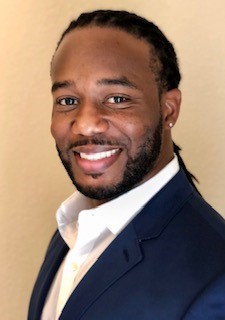 Dr. Bryan Hooper
Dean, Behavioral, Social Sciences and Education
Race and Equity Awareness Learning Objectives 
added into Social Science Courses
Overview: Development/implementation of learning outcomes into Social Science core: 
AMH 2020
AMH 2091
 POS 1041

DEI Extension Cultural Awareness & Equity Program 
USC Center for Urban Education Equitable Outcomes Framework
President’s Commission on Race and Equity
Student Success Committee
The WHY
The mission of the college is to provide a learning environment that prepares students for success in a global economy by offering higher education pathways, workforce opportunities, and civic engagement.
The WHY
Strategic Plan - Student Success Priority: Promote a student-centered environment that focuses on student achievement, engagement and educational excellence.

TCC students who feel welcomed and engaged are much more likely to be successful in courses and enroll in future semesters. 
Equity Gap: Marginalized groups consistently have lower success rates and are less likely to be retained. 
TCC’s Culture of C.A.R.E. lists driver’s of student success as social integration and increased sense of belonging. 
Social Sciences are a perfect fit, contemporary & contextual.
The HOW
The HOW?
Development of Learning Objectives
Development of Rubrics
Assessment Development 
Curriculum and Innovation Committee Approval
Development of Student Assessment
Small Pilot (June Express)
Post Assessment & Data Collection 
Program Revisions
Implementation